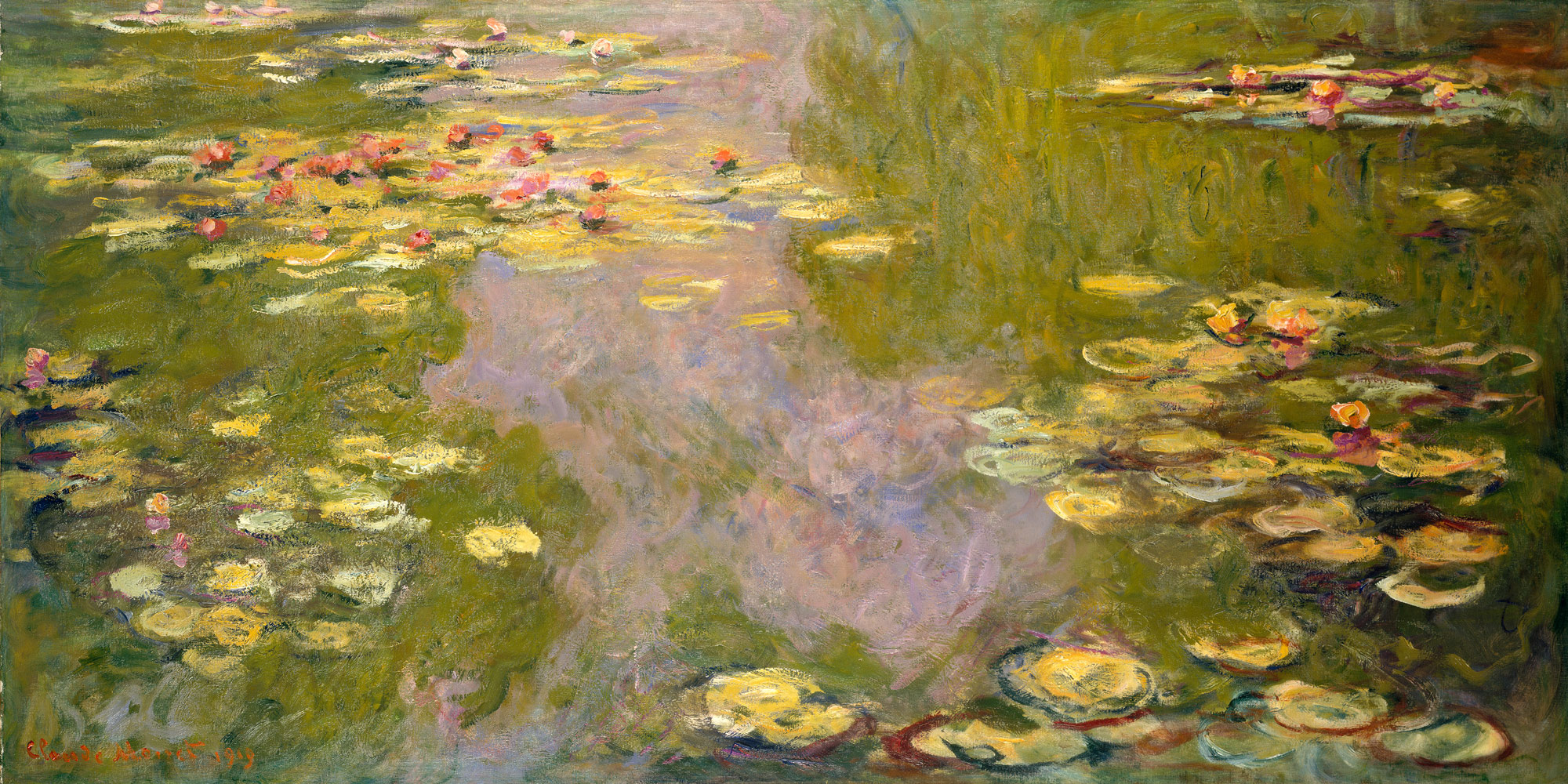 Impressionisme

- Inspiratie fotografie & Japanse prentkunst
- Vastleggen van het ‘moment’
- Kleuren, toetsen en licht
- Voorlopers, dus kritiek









1872, Claude Monet 
‘impressie van een opkomende zon’
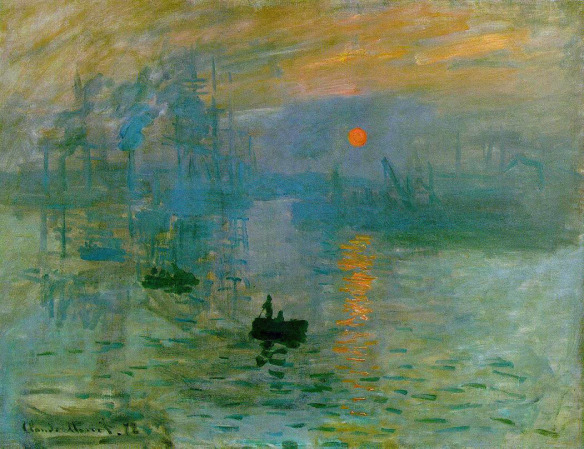 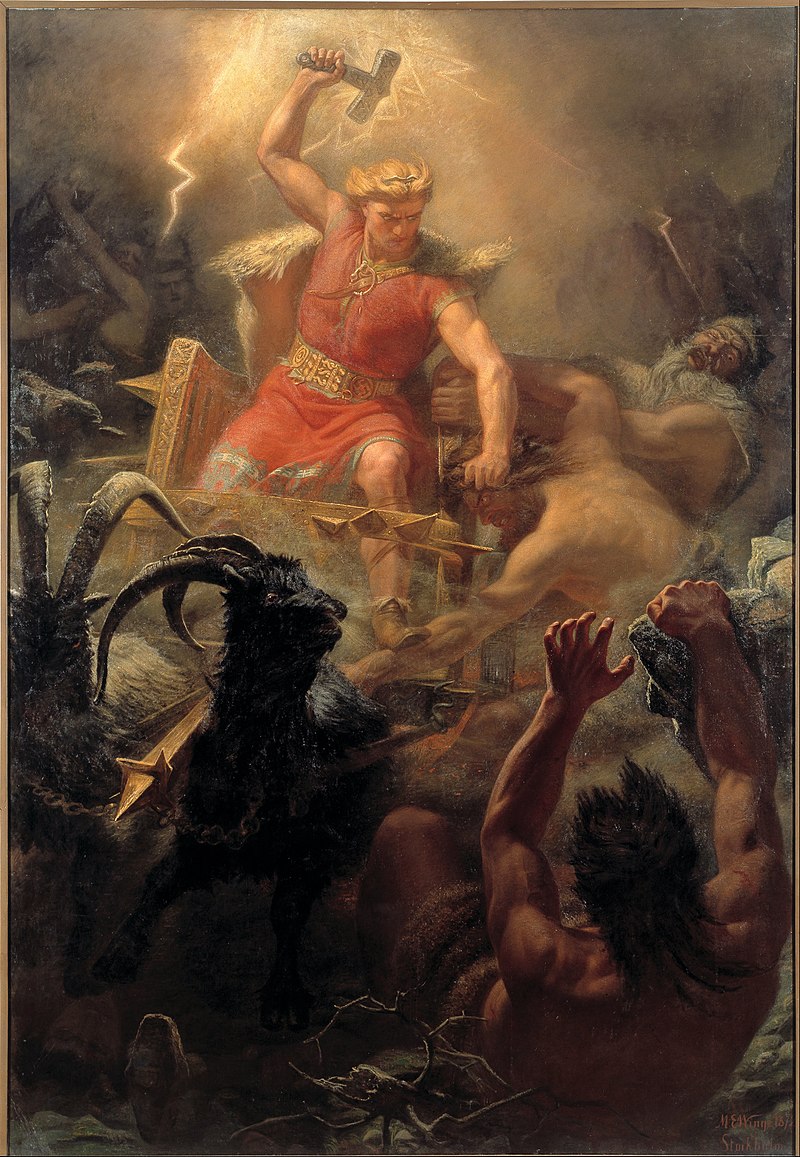 1872, Winge,
Thor’s fight with the Giants
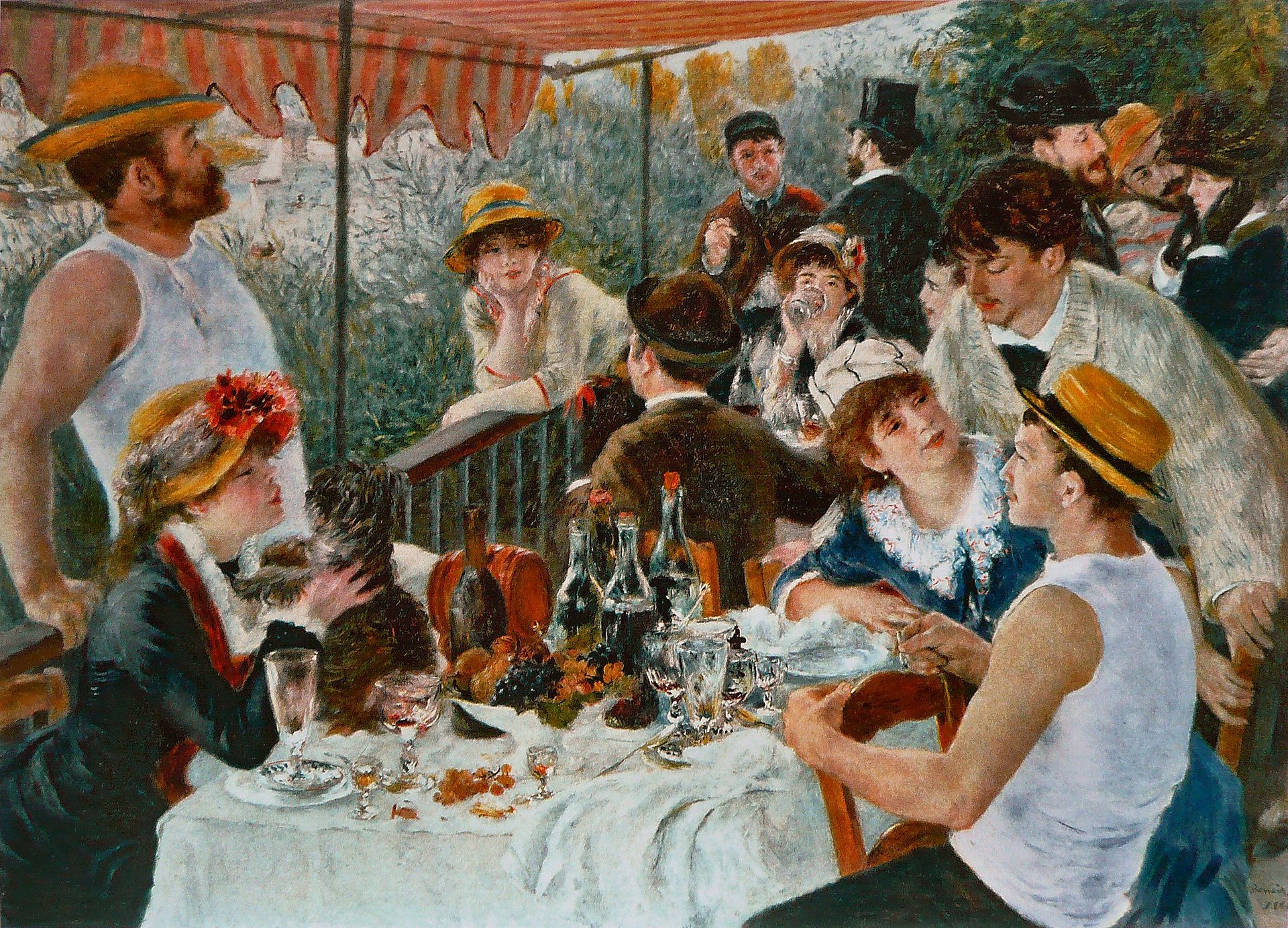 Onderwerpen van impressionistische schilderijen:

- Moderne leven van toen: 
stad (flaneren), vermaak, industrie, bruggen, modern transport (trein), 
gaslicht
Natuur: 
openlucht, tuinen, landschap, water, laten zien zoals het was, verftube wat uitgevonden
	- Snel schilderen, want lichtindruk
Renoir, 1880-1881,
‘Lunch van de roeiers’
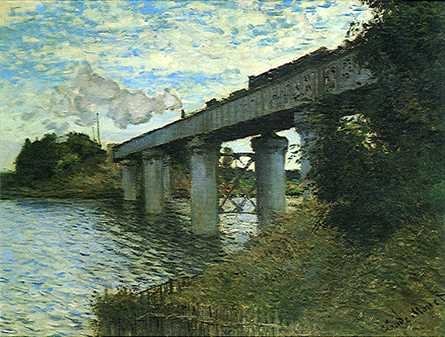 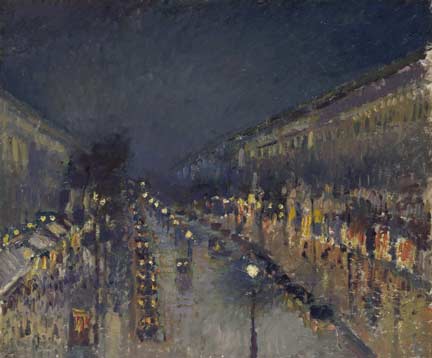 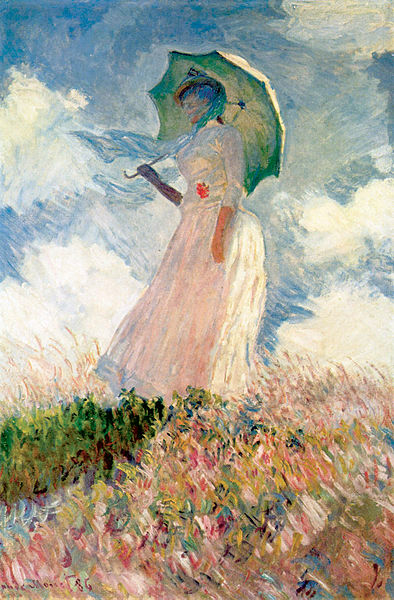 Impressionisme en licht
- Pastelkleuren



- Complementaire kleuren


- Verzadigde kleuren
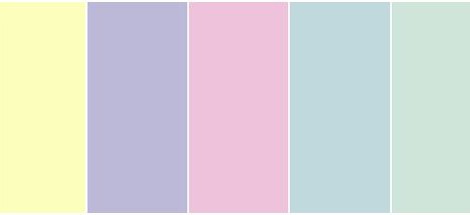 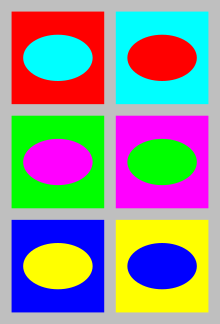 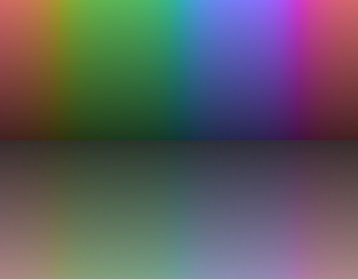 Impressionisme en licht
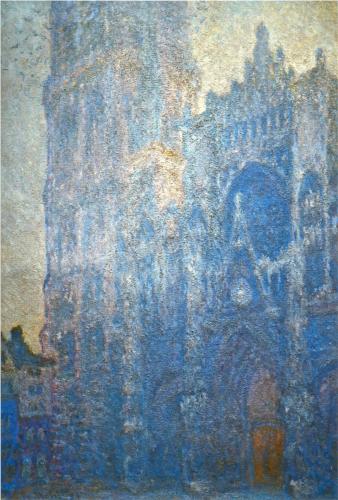 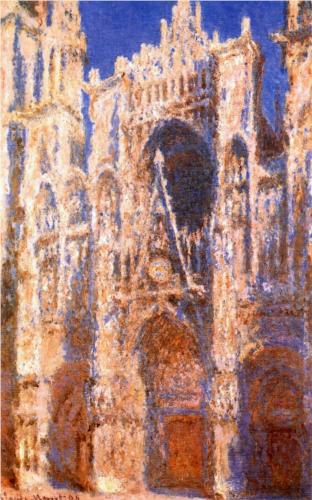 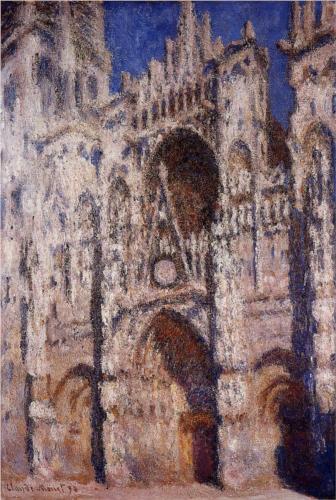 Fotografie

- 1850 fotografie uitgevonden
- Grote invloed op schilders, want foto goedkoper 

Van de Nederlandse impressionistische schilder Breitner zijn veel foto’s bekend.
Afb.8
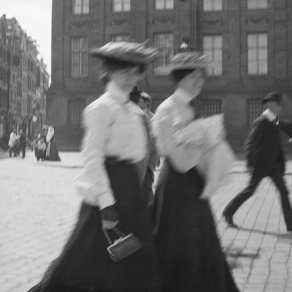 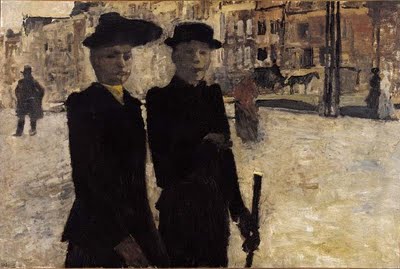 Afb.7
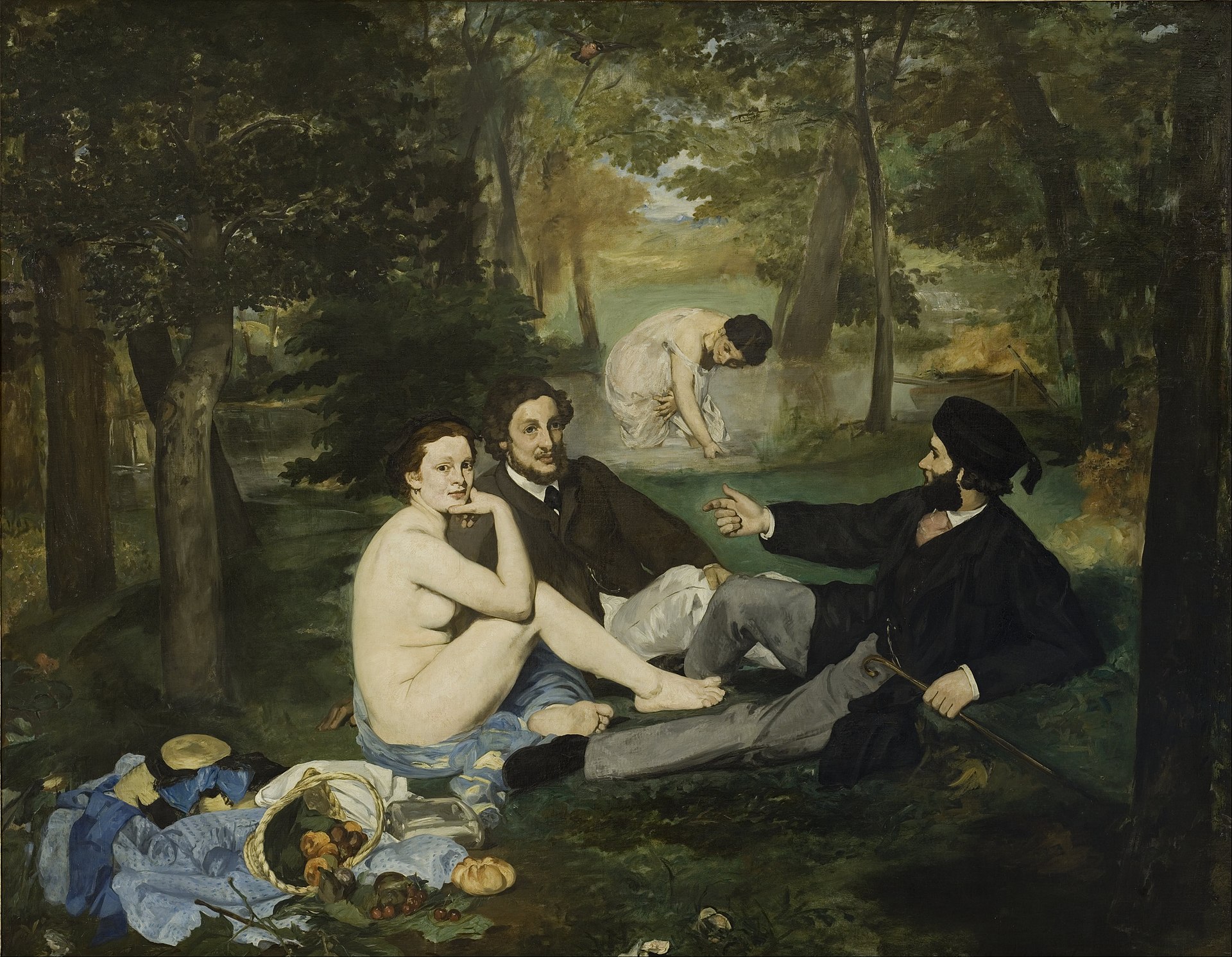 Wat is kunst/wat niet?

- Salons in Parijs
(Académie des Beaux-Arts, Overheid)

- 1863 = Afwijzingen dus
Salon des Refusés













1863, Manet
‘Le Dejeuner sur L’Herbe’
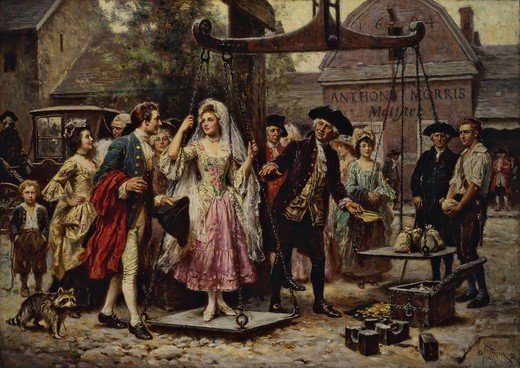 1863, Gérome,
‘Haar gewicht in goud’
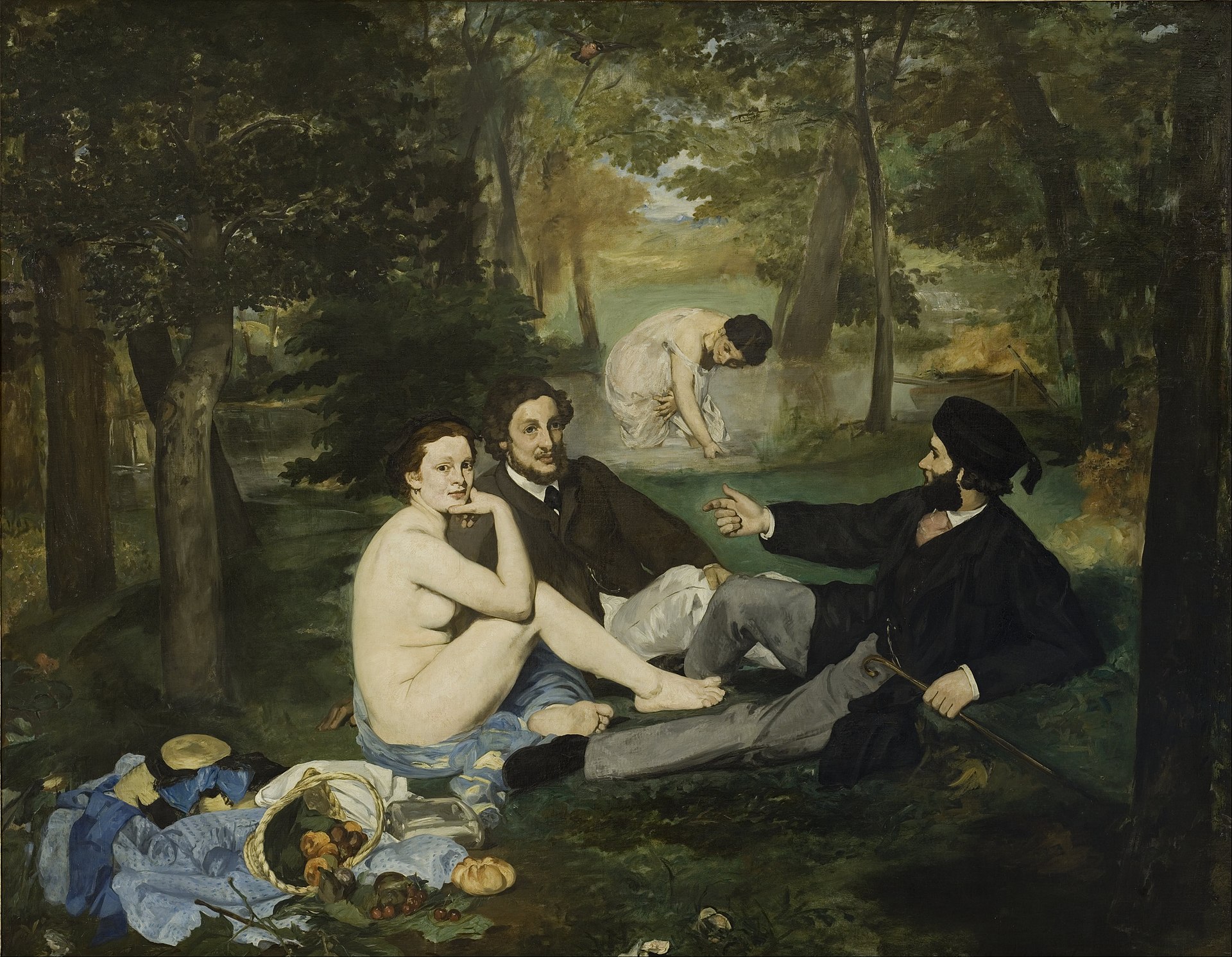 Maar waarom past dit niet?

Vreemd naakt
Geen schoonheidsideaal
Scherpe contrasten, brede
    strepen















1863, Manet
‘Le Dejeuner sur L’Herbe’
Schandaal
Het schilderij van Monet (afb. 2) werd geweigerd voor de tentoonstelling: het schilderij is heel anders geschilderd dan wat gebruikelijk was in die tijd, rond 1875. Ook het onderwerp van zijn werk wijkt af. Dat veroorzaakte een schandaal!


Vergelijk afbeelding 2 en afbeelding 3 hieronder.
- Noem twee manieren waarop afb. 2 in de manier van schilderen verschilt van afb.3
- Leg ook uit hoe het onderwerp van afb.2 verschilt van afbeelding 3.
Afb.2
Afb.3
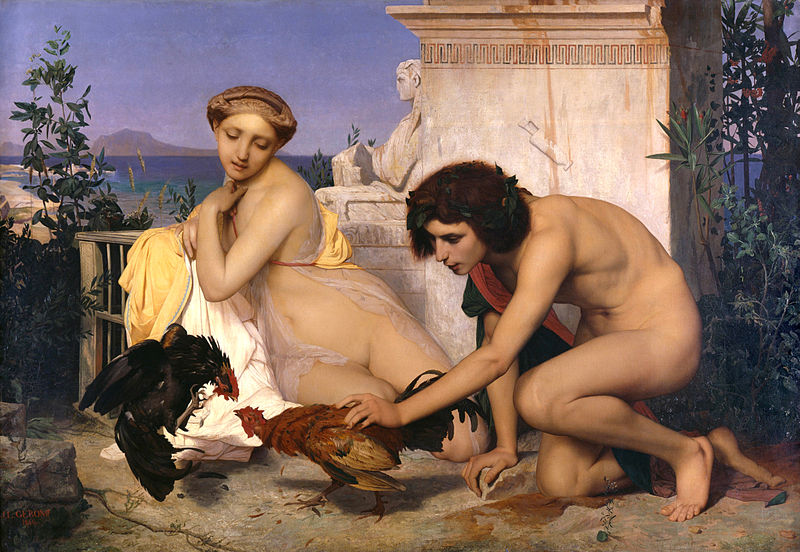 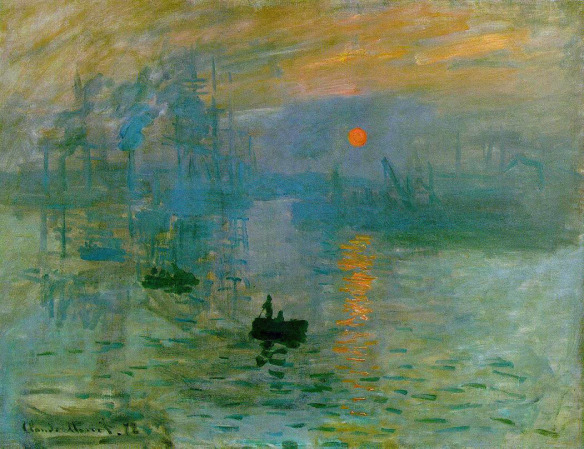 EN TOEN: Post-Impressionisme?
- Post-Impressionisme is een stijl die volgt op het impressionsime aan het eind van de 19de eeuw.
- De meeste Post-Impressionistische kunstenaars begonnen als impressionisten. 
- Vincent van Gogh bracht een extra lag van emotie en symboliek door middle van kleur en lijnen.
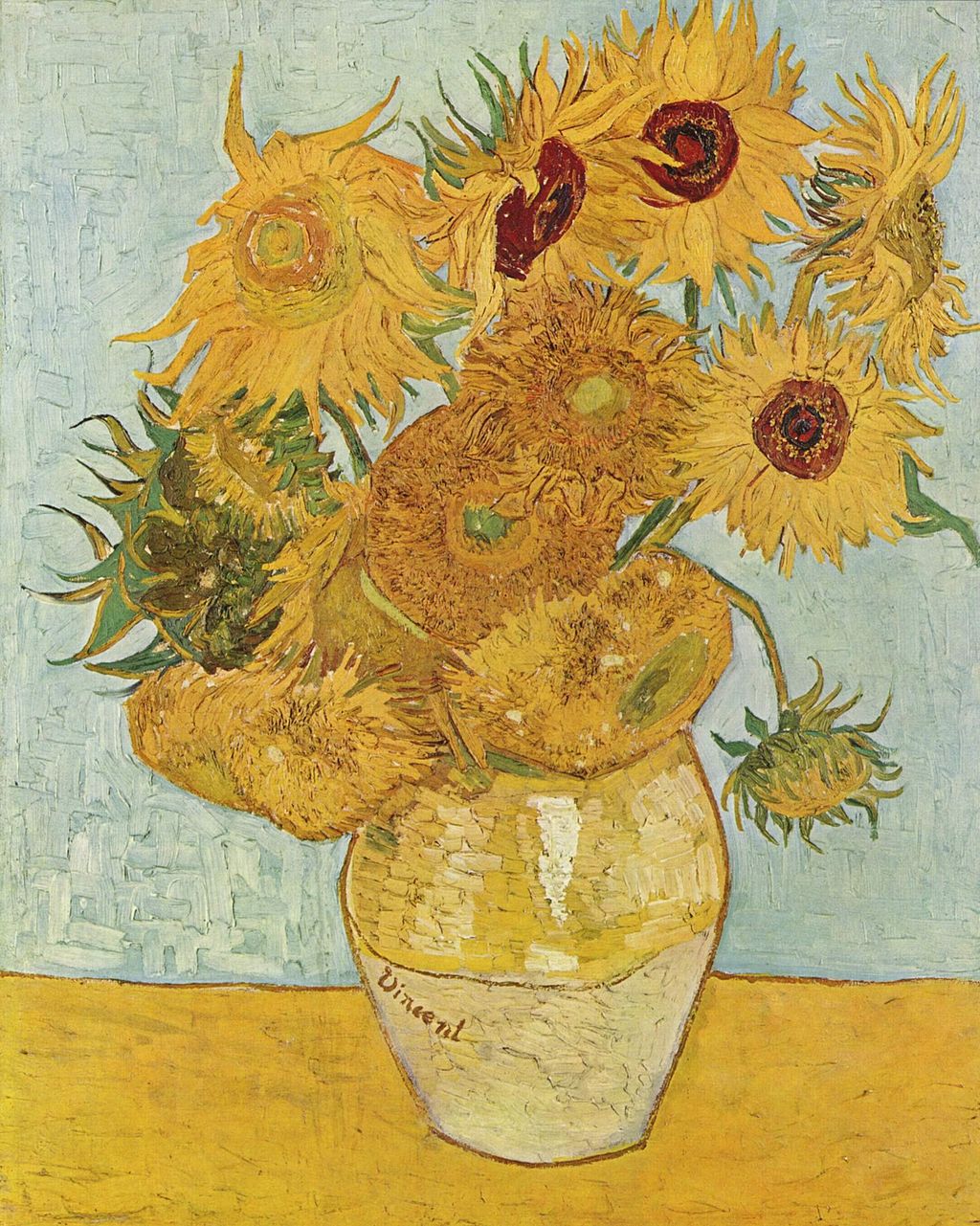 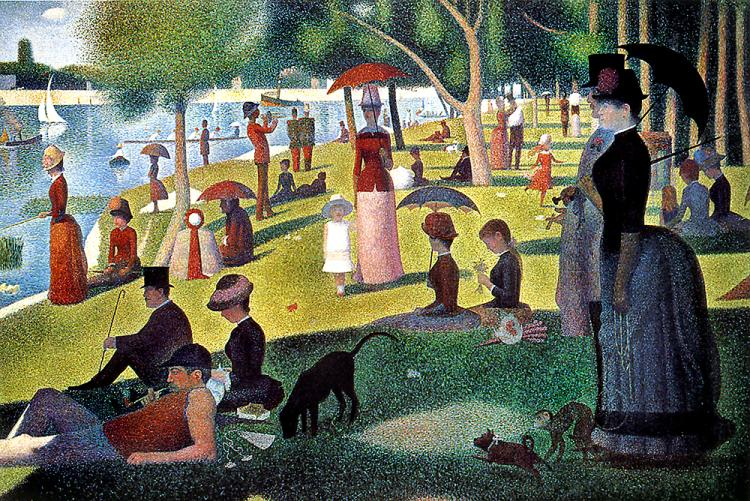 1884-1886, ‘Zondagmiddag op het eiland van La Grande Jatte, Seurat				       3,456,000 stippen!
Seurat en Pointillisme?
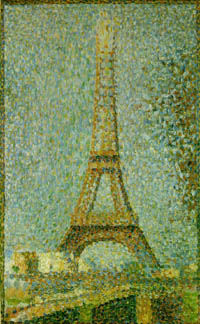 Pointillisme = kleine stippen vormen schilderij

Seurat gefacineerd door wetenschappenlijke stippen theorie

Het oog mixt de kleuren tot geheel:
	- Optisch mixen
	- Creeert helder schilderij
	- Gebruik primaire kleuren zorgt
	voor ‘ontstaan’ secundaire
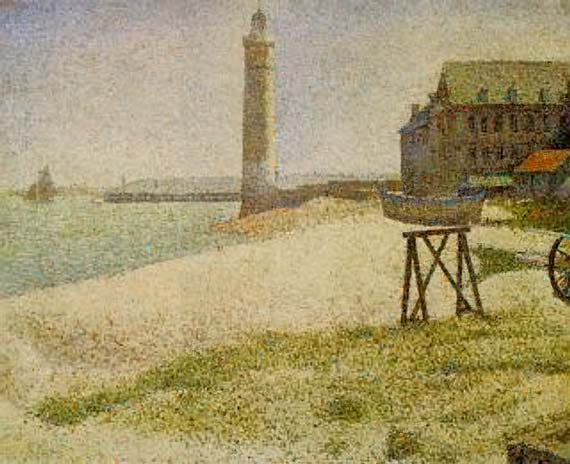 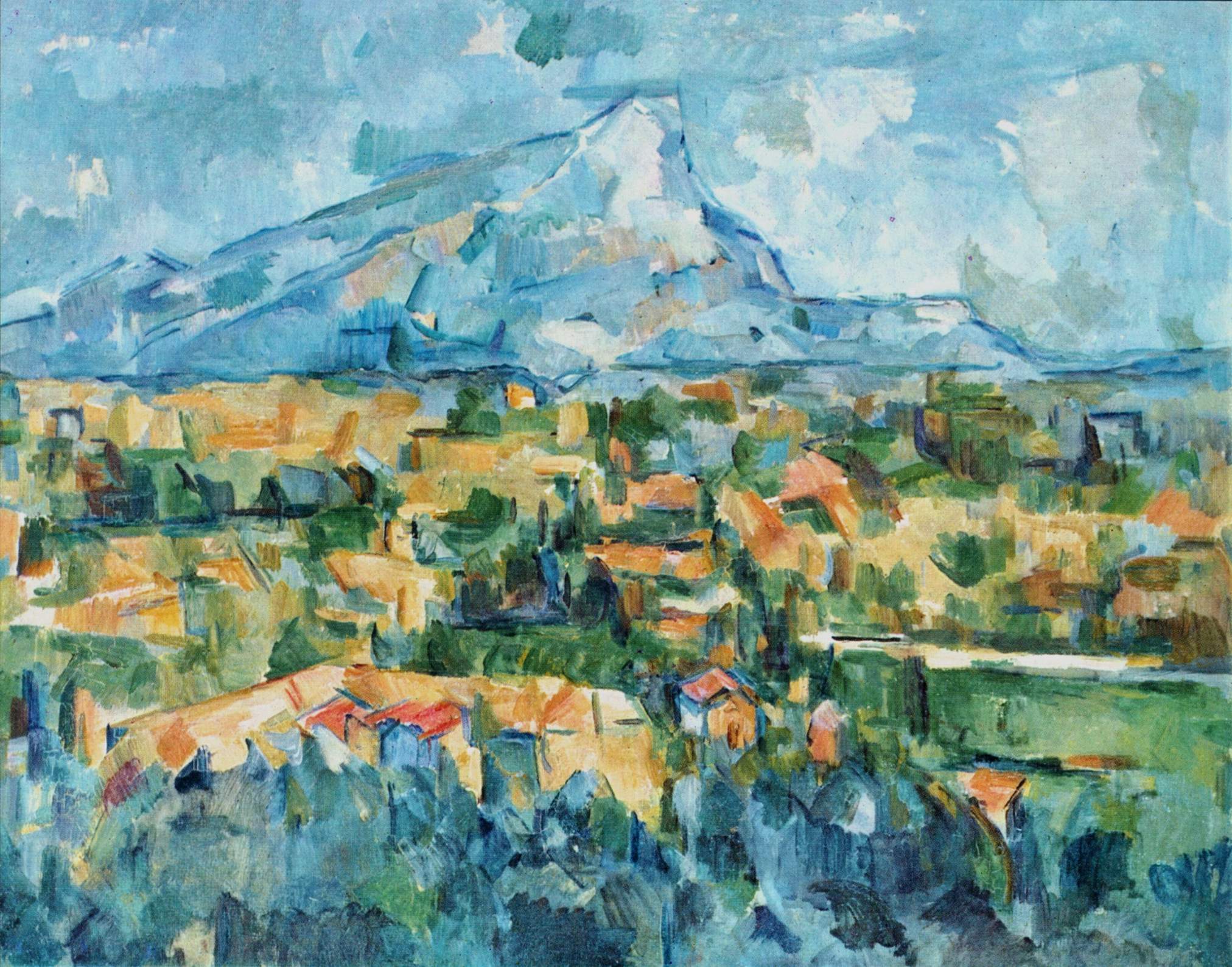 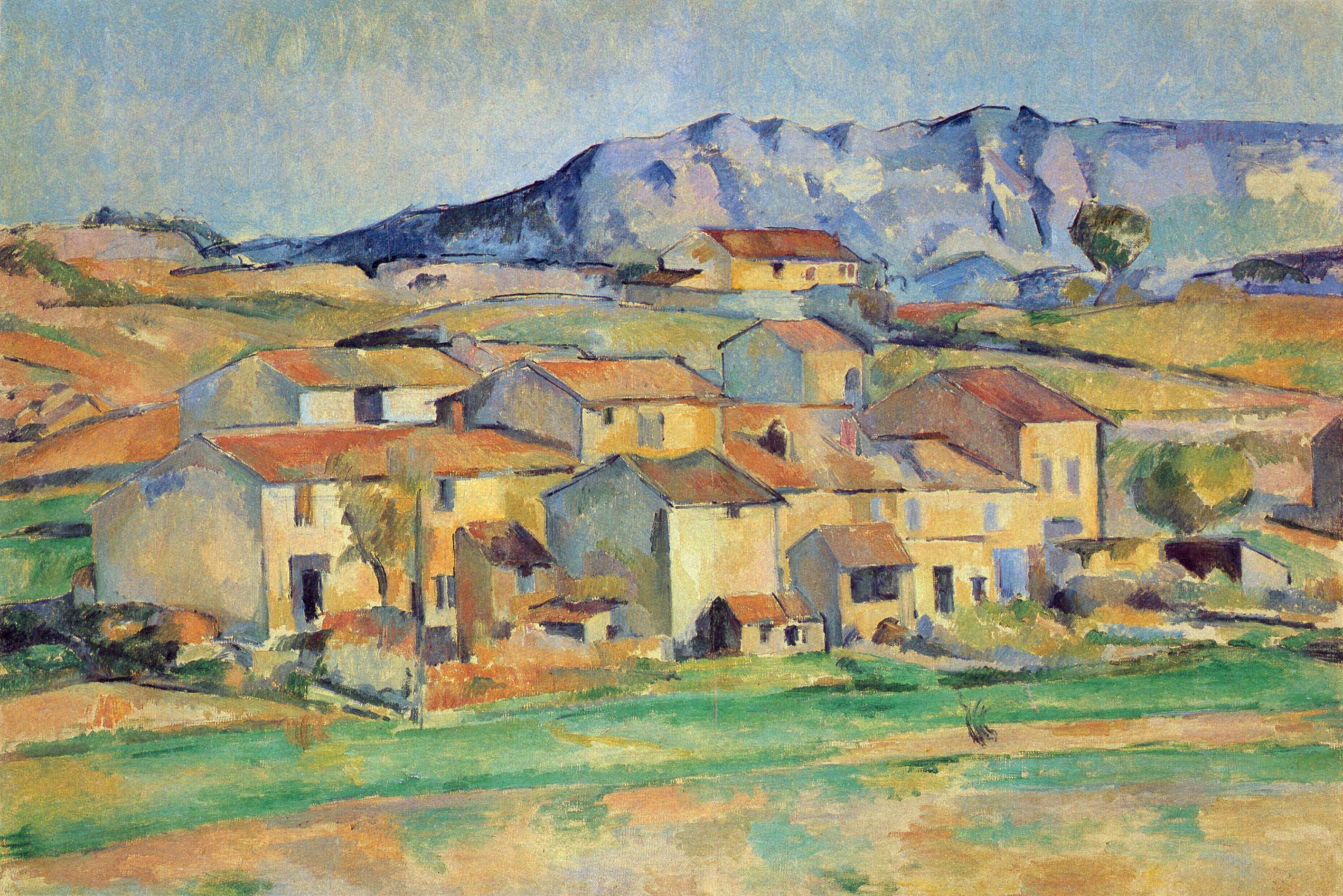 Cezanne en het buitenleven
Brak met het impressionsime in 1887

Focus op arrangementen van geometrische en geconstrueerde vormen

Hij geloofde in een natuurlijke ordening van de natuur in geometrische vormen

Abstract maar herkenbaar
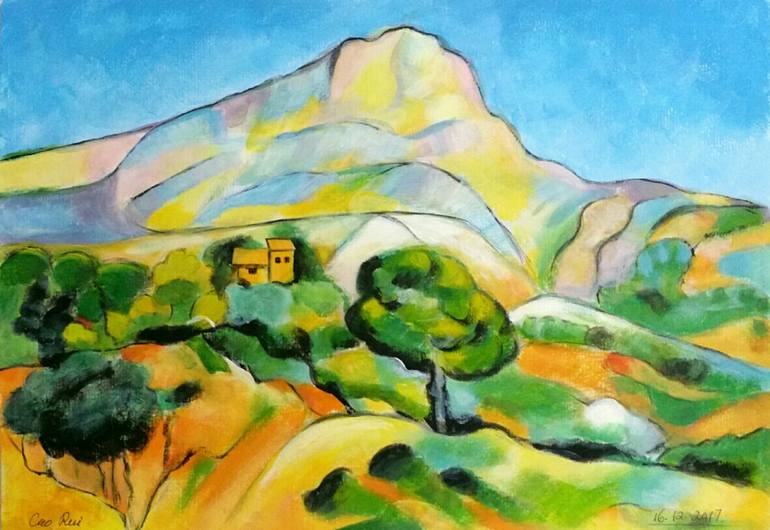 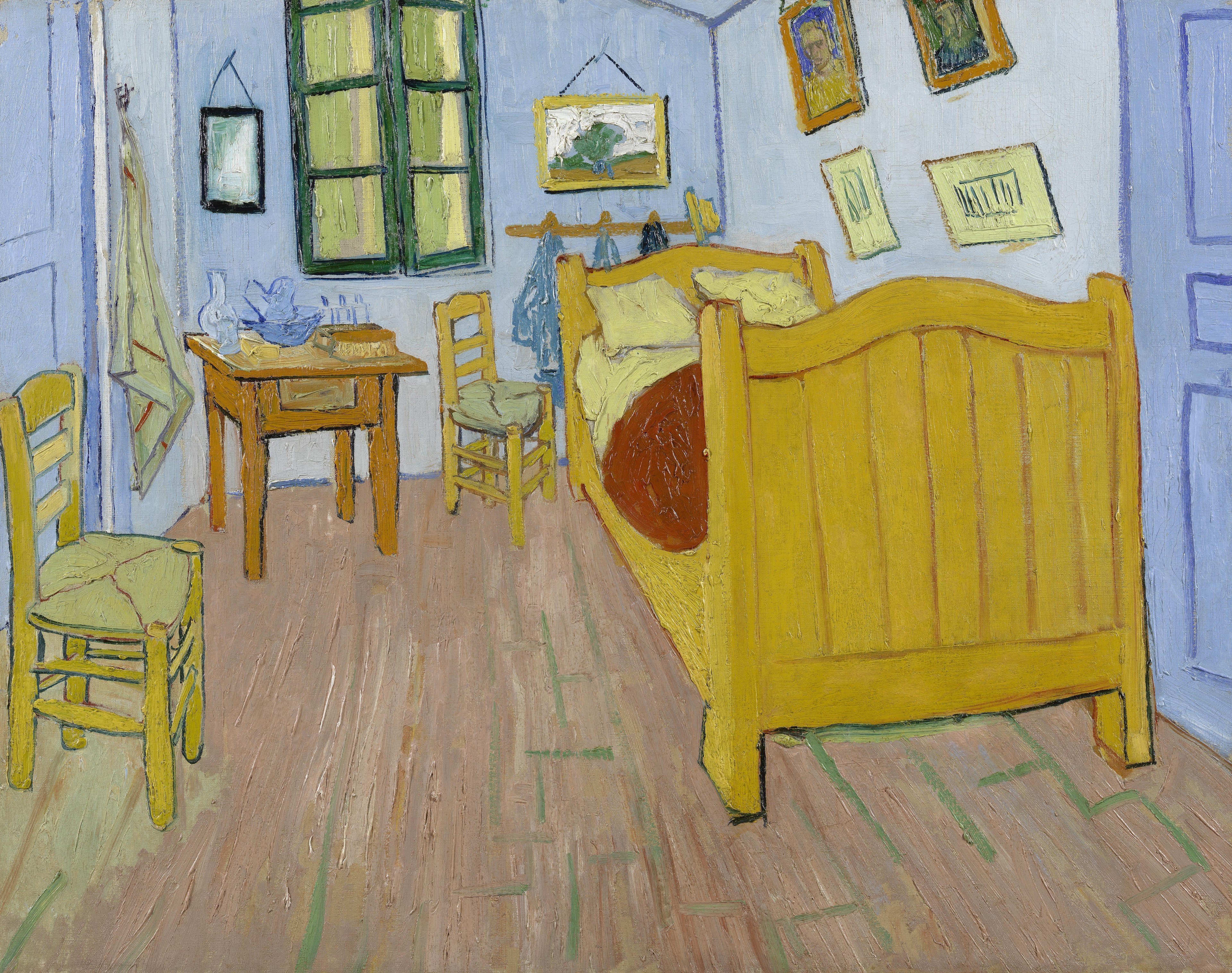 Seurat

Pointillisme
Patronen
Geometrische vormen
Setting
Primaire & Secundaire kleurem
Van Gogh

Kleur
Lijnen
Ruimte-gebruik
Emotie en symboliek
Setting
Cezanne

Kleur
Overlap
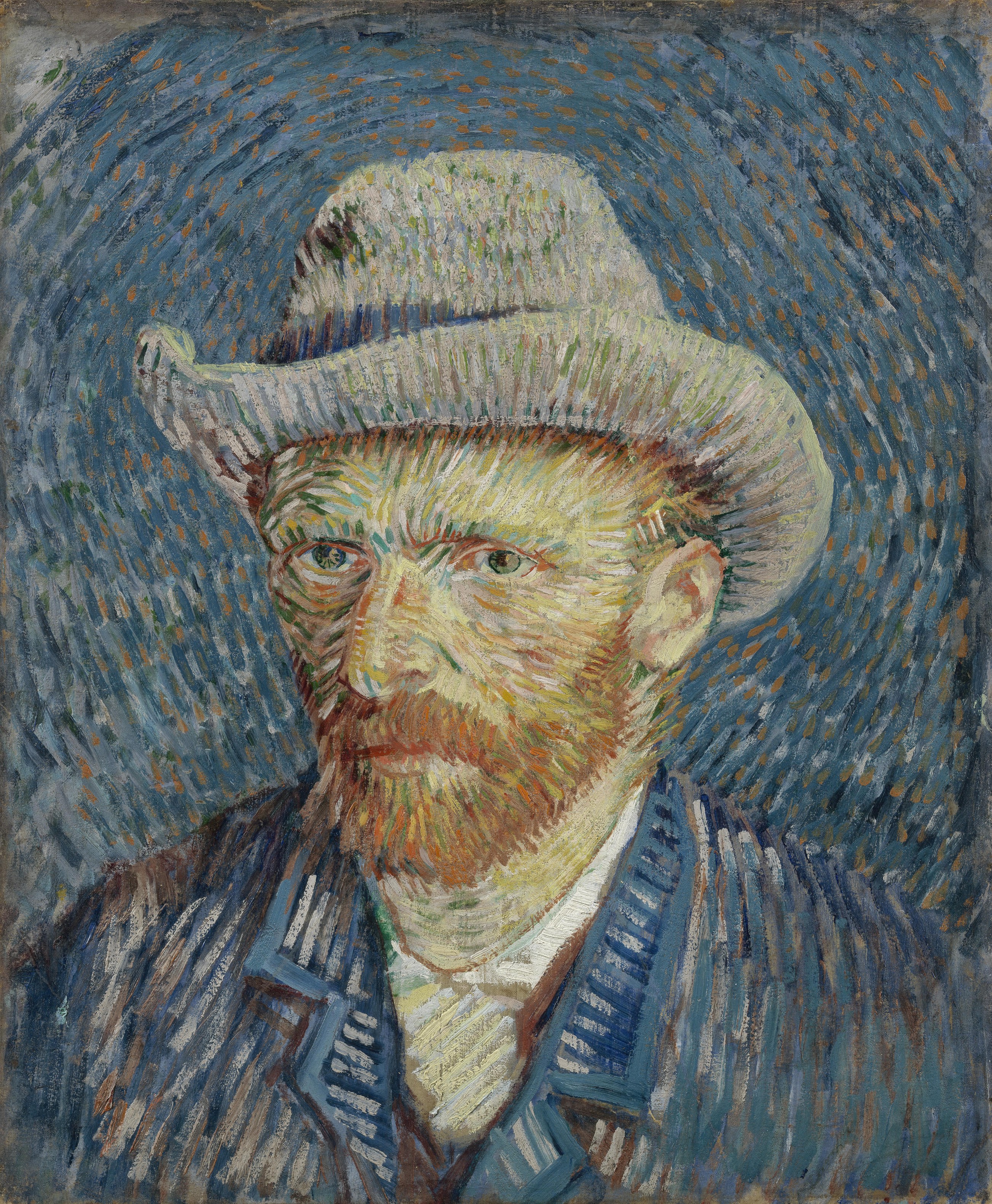 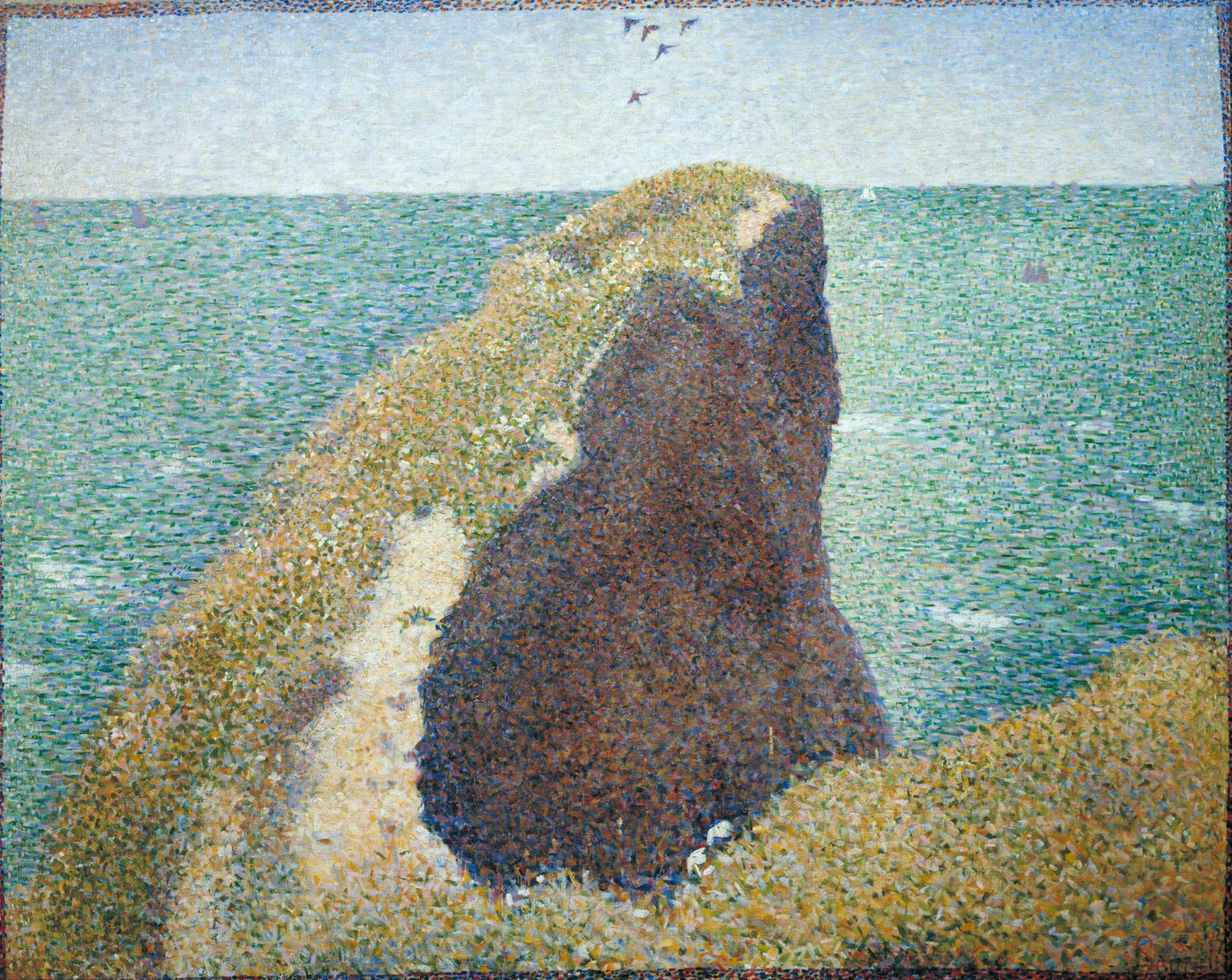 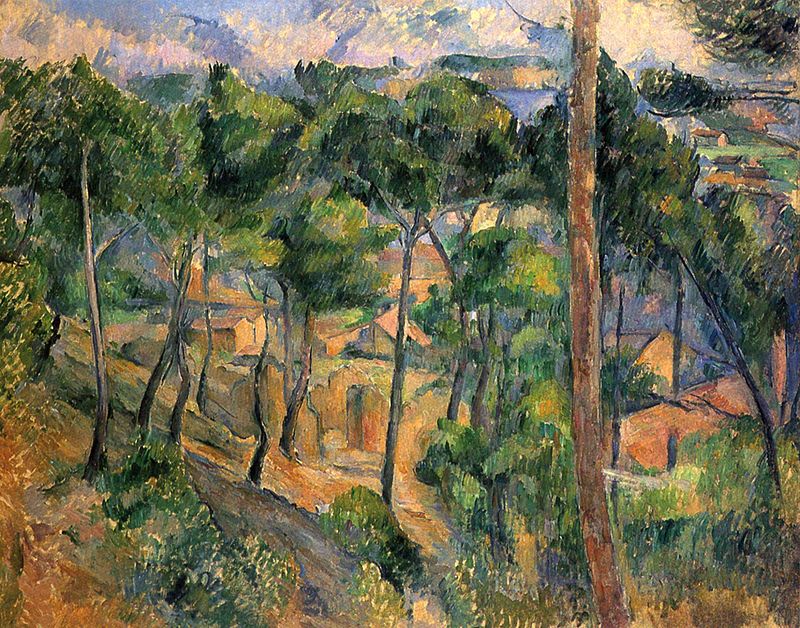